FORTALECIMIENTO DE FONASA
Fondo Nacional de Salud
18 de junio de 2018
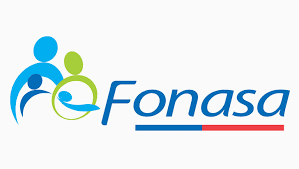 ›› FORTALECIMIENTO DE FONASA - ANTECEDENTES
Evolución del número de beneficiarios según tramo
14.244.833
15.000.000
10.845.898
A
BCD
TOTAL
10.000.000
Composición porcentual
2010
2018
A
BCD
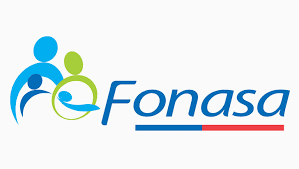 ›› RESPONSABILIDADES DEL ASEGURADOR Y  DEL PRESTADOR SANITARIO
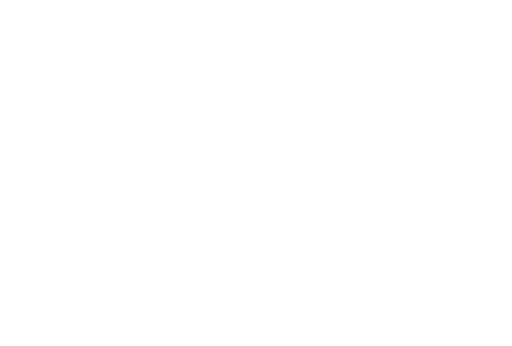 ¿Financiamiento?
¿Niveles de Servicio?
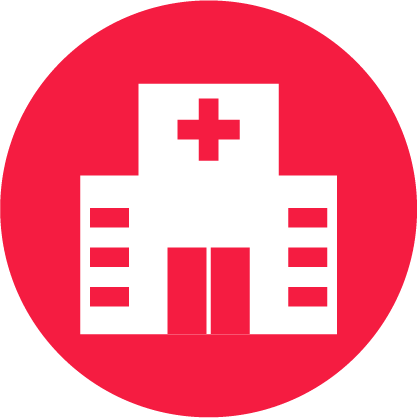 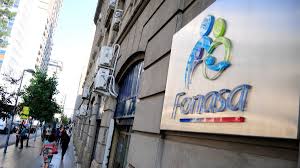 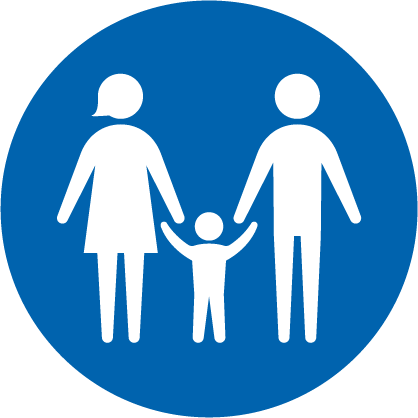 Protección Financiera
Cobertura
Atención y trato
Acceso
Oportunidad
Atención y trato
›› Fortalecimiento
Fonasa se fortalece para ir tomando el rol de asegurador…
…dejando de ser sólo un financiador
›› PROPUESTA ADMINISTRATIVA
PROPUESTAS
PRINCIPIO: MAYOR ACCESO
Aumento gradual de formulación presupuestaria en base a producción para hospitales en alta y mediana complejidad.
Métodos de pago de resolución integral (PPV, PAD, GRD u otros)
Implementación de programa en atención primaria con financiamiento para cuidado de población
Interoperabilidad y trazabilidad mediante ficha electrónica
Mejorar eficiencia compra directa Fonasa
Búsqueda de eficiencia de prestador sanitario
Compartir riesgos asegurador –prestador
Cuidado de población
Formulación presupuestaria en base a costos y producción
Trazabilidad de las acciones
Disminuir brechas de camas sector público
›› SÍNTESIS – PROPUESTA ADMINISTRATIVA
Financiar soluciones en salud:  Pasar de pago por acto a  riesgo compartido y pagos centrados en el valor o beneficio social de manera integral.

Entregar mayores recursos vía producción (actual PPV), en desmedro del pago histórico (actual PPI).







Además, los problemas sanitarios de los próximos 40 años demandan una APS fortalecida
Fonasa y Minsal, avanzarán en mecanismos de transferencia de recursos y programas hacia el cuidado de poblaciones
Mejor uso de los recursos
Ajuste a costos reales
Acceso Oportuno
Mayor Control
[Speaker Notes: El equipo clínico no tiene acceso a todas las interacciones que hemos tenido con los distintos servicios médicos. Sólo ven una parcialidad o muchas veces nada.]
›› PROPUESTA ADMINISTRATIVA y LEGISLATIVA
PROPUESTAS
PRINCIPIO: MEJORAR LA OPORTUNIDAD DE ATENCIÓN
Facultad de Fonasa para derivar pacientes
Boletín 12588-11 “Fortalece las facultades del Fondo Nacional de Salud”,  artículo único, numeral 1).
Permite facultad de disponer la atención de un beneficiario en cualquier establecimiento, prioritariamente público, que tenga capacidad resolutiva.
Ante la imposibilidad de derivarlo en la red pública, se podrá con algún prestador en convenio.
Un reglamento determinará los protocolos de derivación clínica y financiera
Incrementar compra a través de mecanismos ajustados a riesgo
Reducir tiempos de espera
Considerar criterios sociales en la atención
Focalizar mecanismos de compra/pago con métodos de resolución integral
1 Sistema Nacional de Servicios de Salud
›› PROPUESTA ADMINISTRATIVA y LEGISLATIVA
PROPUESTAS
PRINCIPIO: MAYOR  PROTECCIÓN FINANCIERA
Seguro de Salud Clase Media
Protección financiera MLE en base a objetivos sanitarios
Calidad recíproca de cónyuges para ser carga del otro/a
Incorporación al listado de beneficiarios del/la conviviente civil
Ajuste gradual de plan de salud MAI - MLE
Bonificación selectiva con objetivos sanitarios y de acceso en MLE
Boletín 12588-11 “Fortalece las facultades del Fondo Nacional de Salud”: flexibilidad de las bonificaciones en la MLE, hoy con máximo de 60%.
Calidad recíproca de cónyuges/convivientes
Boletín 12588-11 “Fortalece las facultades del Fondo Nacional de Salud”, artículo único, numeral 2)
Posibilita que cónyuge varón carente de recursos pueda ser carga, e incorporación de conviviente civil como beneficiario.
En formulación presupuestaria ir conformando prestaciones equivalentes MAI-MLE
Seguro de Salud Clase Media Fonasa
Boletín 12662-11: cobertura financiera especial en la modalidad de atención de libre elección.
›› PROTECCIÓN FINANCIERA
Boletín   Nº 12662– Seguro Salud Clase Media
Se crea cobertura financiera especial en modalidad de libre elección
Cubrirá Intervenciones quirúrgicas y tratamientos 
Se otorgarán en redes de prestadores preferentes
Se resolverá el problema de salud en forma integral
Serán financiadas en conjunto entre el Fondo Nacional de Salud y el afiliado:
El monto hasta el cual el afiliado soportará, los gastos generados en cada intervención o tratamiento de enfermedad cubierta, será el equivalente al 40% del total de los ingresos anuales del grupo familiar dividido por el número total de beneficiarios integrantes de dicho grupo, constituido por el afiliado y los beneficiarios que de él dependen. 
En ningún caso el monto que soportará el afiliado, podrá ser inferior al cuarenta por ciento de 12 veces el ingreso mínimo mensual vigente a la fecha de la activación. 
Se establece un “Gasto Máximo anual por Beneficiario” que deberá soportar el afiliado, en caso de existir más de una intervención o tratamiento en el período comprendido entre el 1 de enero y el 31 de diciembre del año respectivo.
[Speaker Notes: El equipo clínico no tiene acceso a todas las interacciones que hemos tenido con los distintos servicios médicos. Sólo ven una parcialidad o muchas veces nada.]
›› PROPUESTA ADMINISTRATIVA
PROPUESTAS
PRINCIPIO: ATENCIÓN DIGNA Y CENTRADA EN LOS USUARIOS
Fortalecimiento del modelo de atención
Incorporación de Departamento de experiencia de usuarios
Creación de “Fonasa Resuelve” al interior del Servicio, con el fin de comprometer la resolución de inquietudes de los usuarios con plazos acotados y trazabilidad
Creación de nuevas soluciones para orientación a los beneficiarios (“Tu eliges”), así como la eliminación de trámites (“ya nací, soy Fonasa”, LME) 
Disminución de gasto de bolsillo en medicamentos
Licitación con farmacias (cadenas e independientes) para posibilitar la compra de medicamentos más baratos por parte de sus beneficiarios
Mejorar experiencia de usuarios en Fonasa
Reducir gasto de bolsillo
Uso de tecnologías
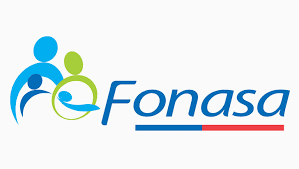 ›› PUNTOS CENTRALES DEL FORTALECIMIENTO DE FONASA
Transitar de una lógica de Fondo a una  de Seguro Público
Un nuevo Trato: simplificar y mejorar la calidad de atención centrada en sus usuarios
Pasar de financiar el gasto, a comprar soluciones sanitarias integrales y cuidado de poblaciones
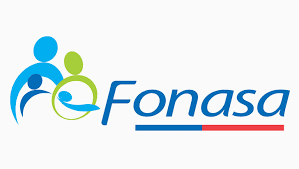 Mejorar la cobertura y protección financiera, pasar de lo curativo a la prevención
Velar por la calidad, acceso, oportunidad y protección financiera
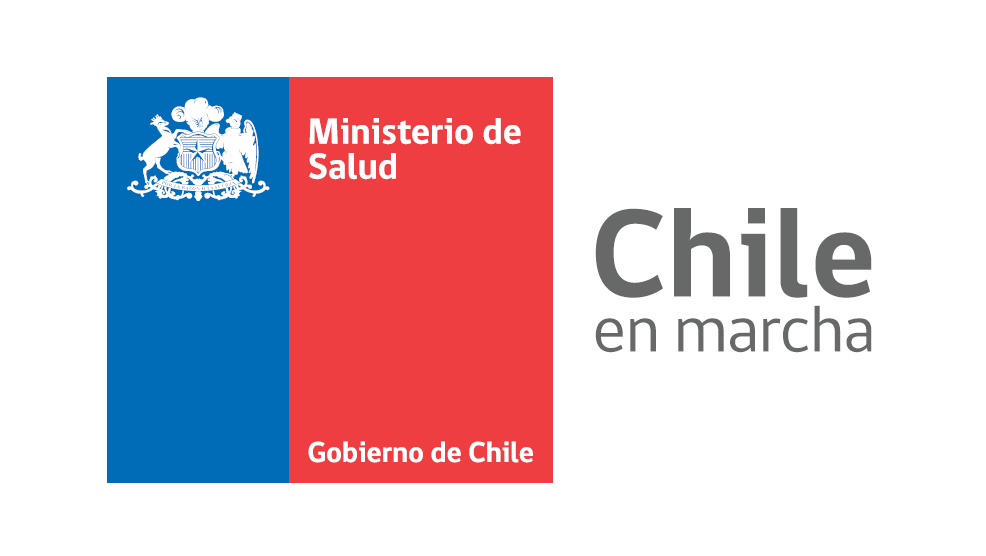